Московская мозаика
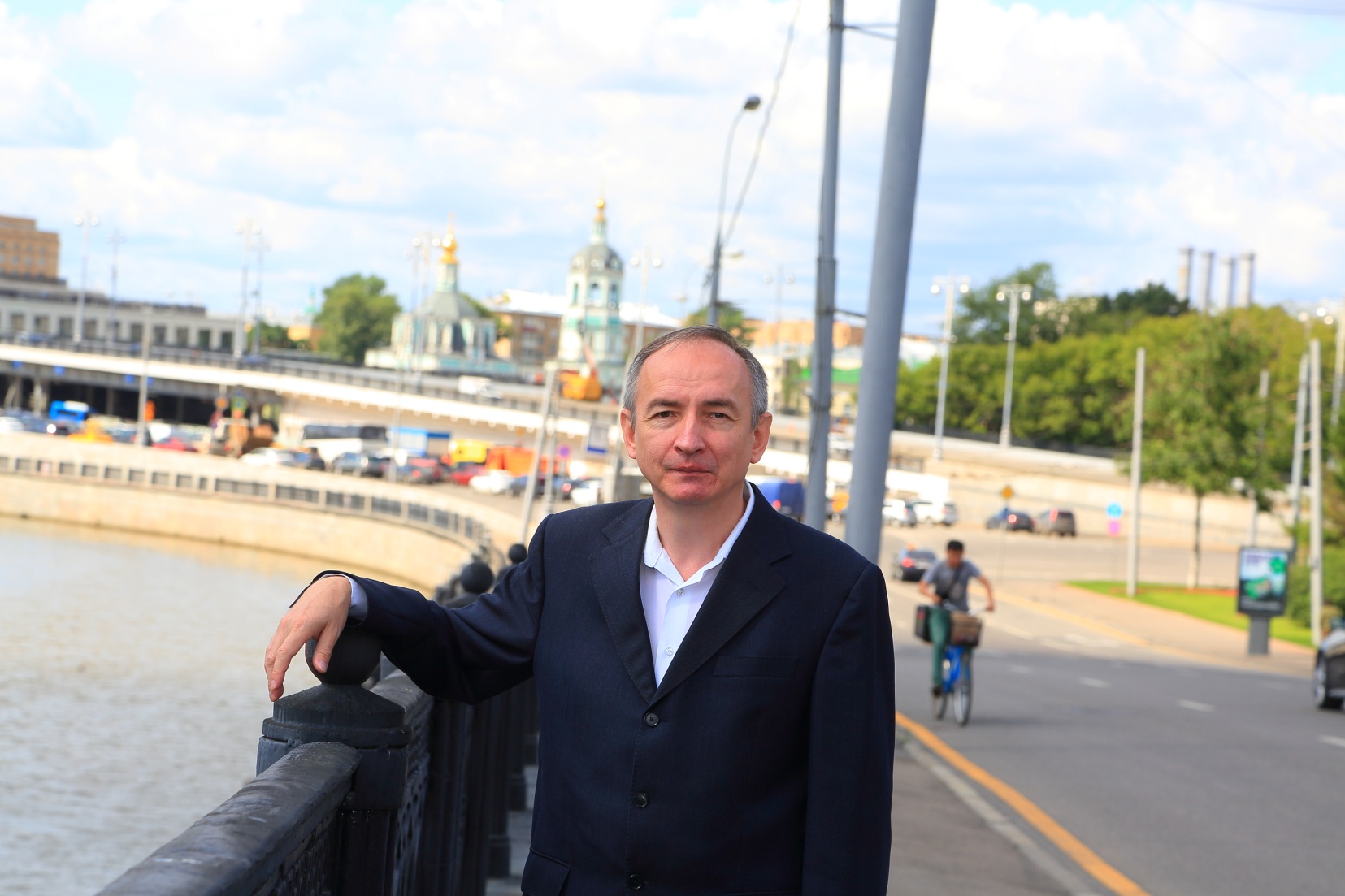 Сагитов Модест Спартакович

С 1993 по 2001-й преподаватель ВМК МГУ. 
Кандидат физ-мат. наук. 
Аттестаты брокера 1998, 2002 гг. 
МВА «Стратегический менеджмент» 
по зарубежной недвижимости, 2012 г. Институт МИРБИС. 
В недвижимости 25 лет. 
7464632@mail.ru
 +79035462633
SWOT-АНАЛИЗ нашего рынка
о грустном (T, W): 
= рынок Уже; 
= Кто самый страшный конкурент?100 ТИСЯЧА РУБЛЭЙ Я ТЕБЕ ПА-АДАРЮ!
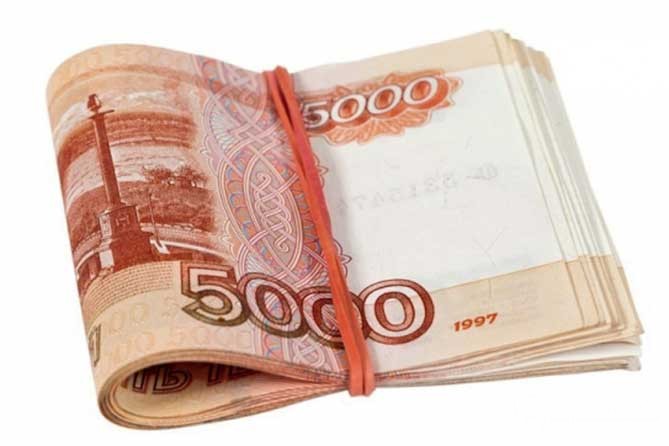 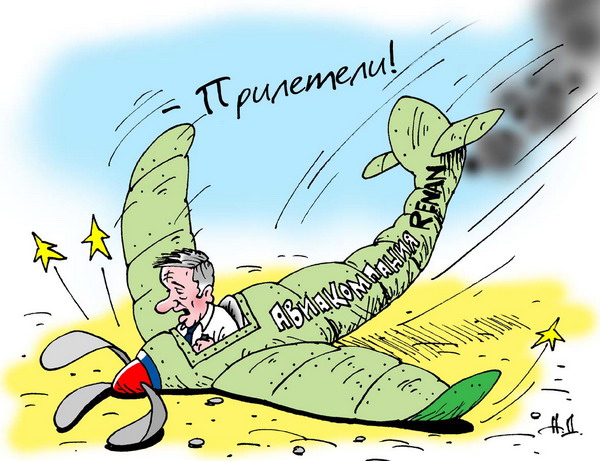 лень
шаблон
10 лет мы прожили хорошо!
небрежность,
некомпетентность
обман
SWOT-АНАЛИЗ нашего рынка
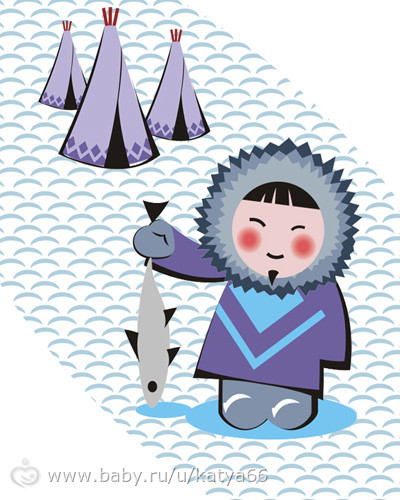 2) О веселом (S, O): 
ЭСКИМОС ПОЙМАЛ МАРЖУ. ГДЕ? = квартира или завод?
 В2В без нервов.
 = Кейс по соседству.
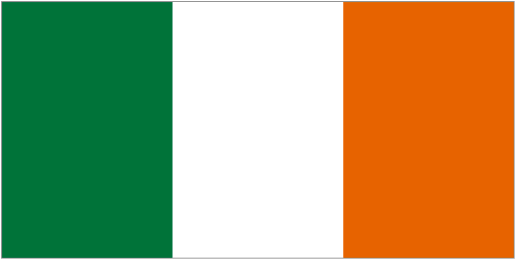 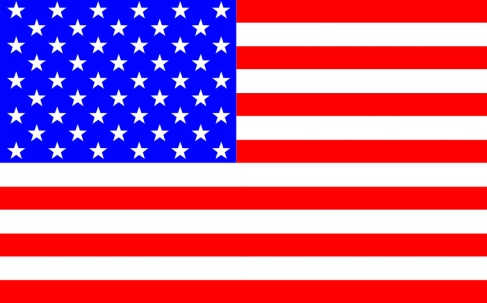 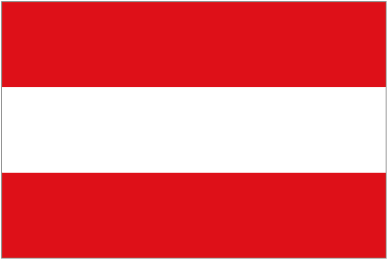 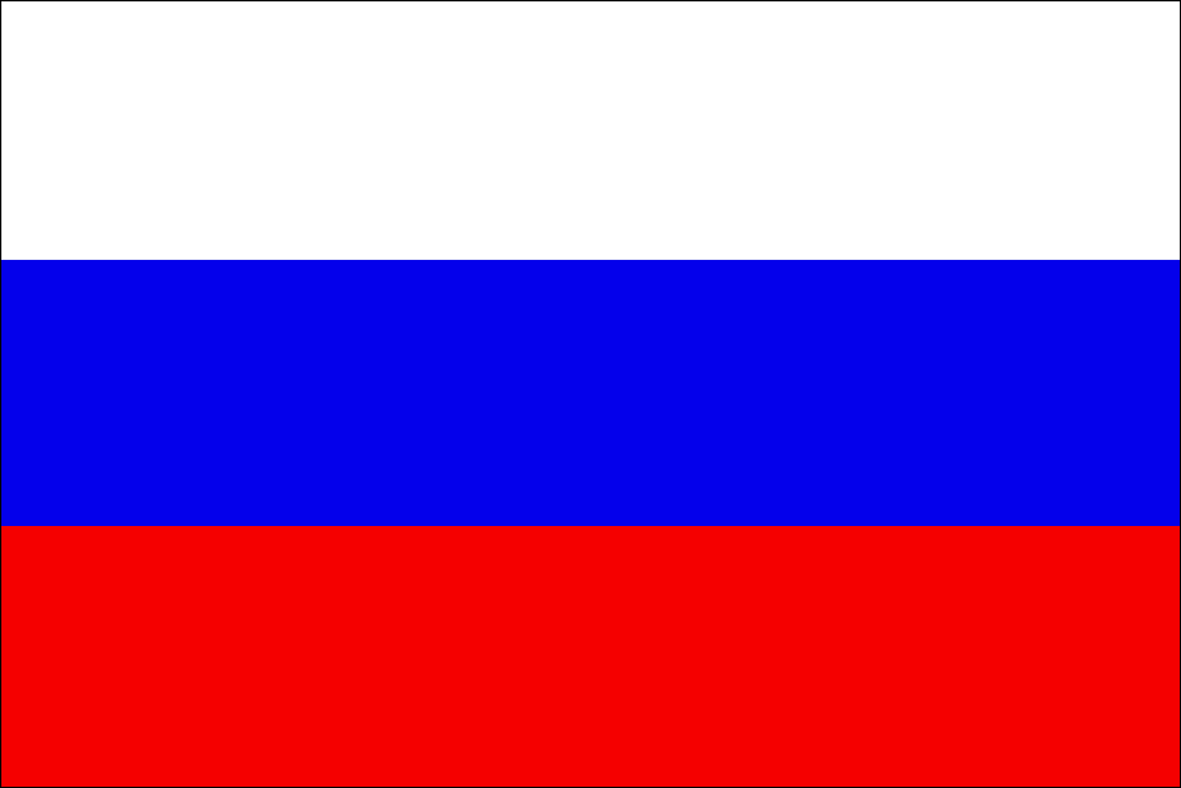 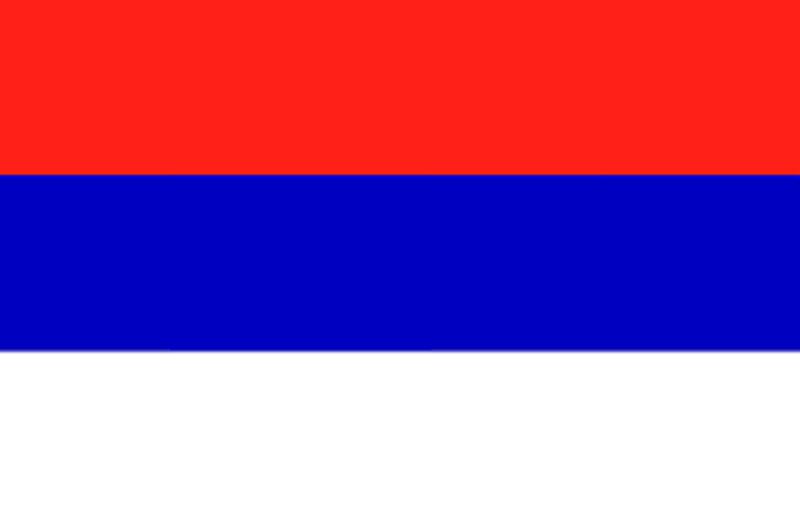 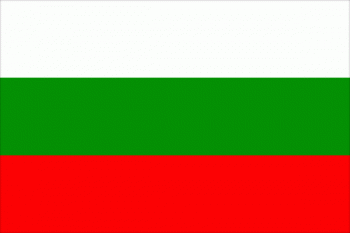 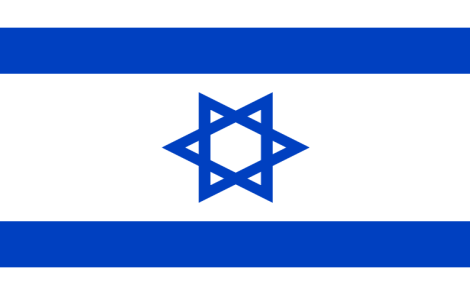 SWOT-АНАЛИЗ нашего рынка
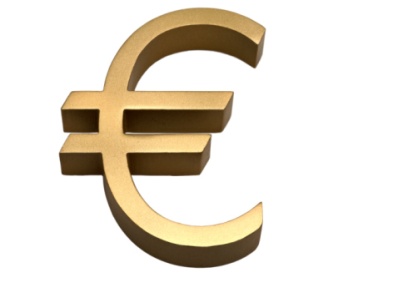 3) О веселом:



 продать за один день
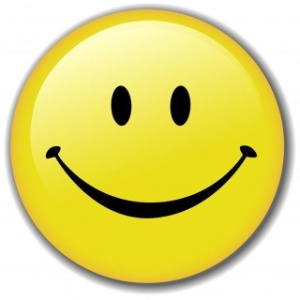 ВTL
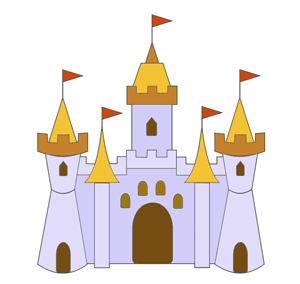 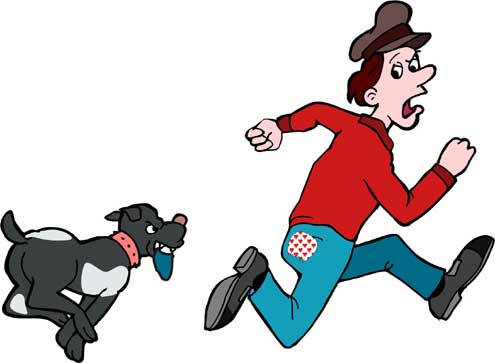 Пятигорск
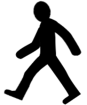 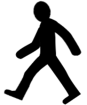 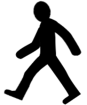 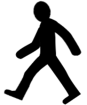 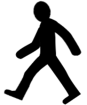 SWOT-АНАЛИЗ нашего рынка
4) О веселом :- опыт автосалонов - думаем правильно- МВА за 1/2 миллиона.
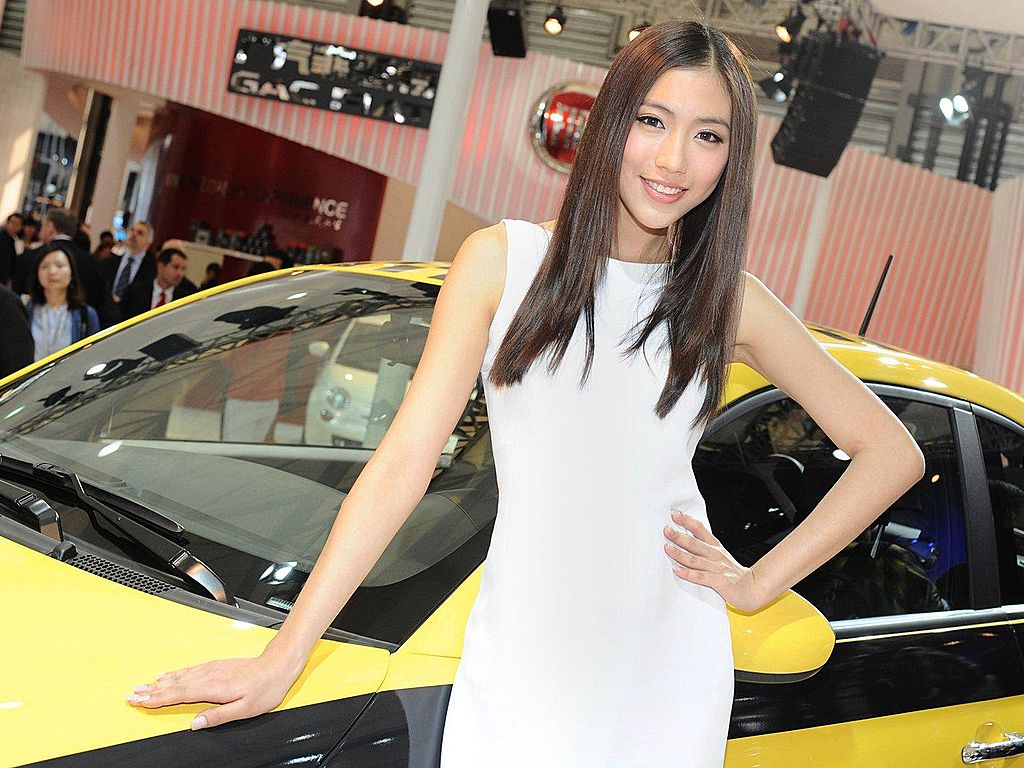 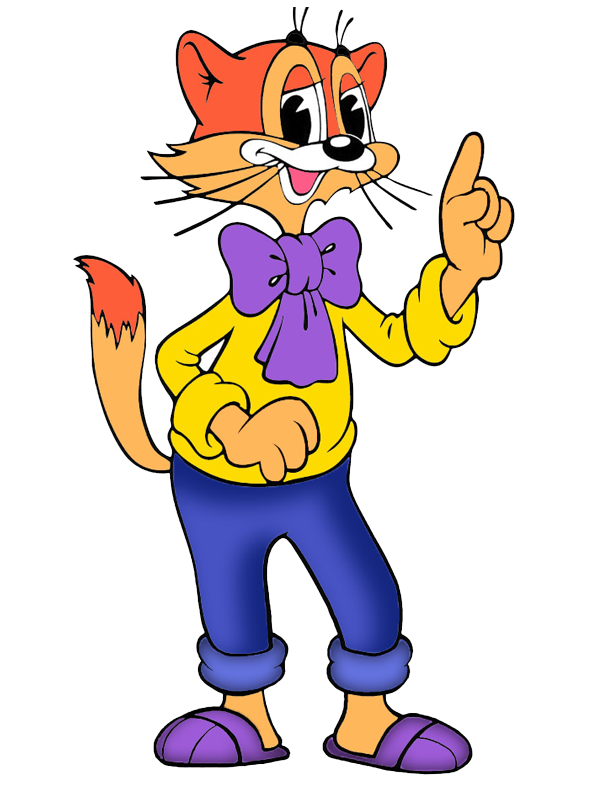 ЕСЛИ ФИРМА НЕ РАЗОБЬЕТ РЫНОК НА СЕГМЕНТЫ, ТО 
"КОГДА НАОБОРОТ - ПЛОХО".
Сколько сегментов обслуживать?!
1. Будьте проактивны (500 звонков). 
2-3. Только главное (сколько денег - куда ехать?)4. WIN-WIN с ГАИ за 30000 рублей. 5. Сначала пойми - потом говори. "По-московски". 6. Синергизм реален. 7. Затачивайте пилу!
ЭФФЕКТИВНОСТЬ
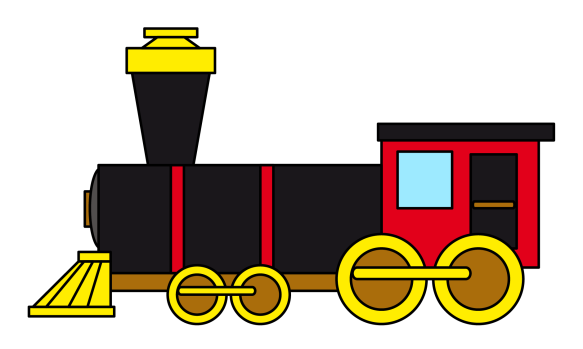 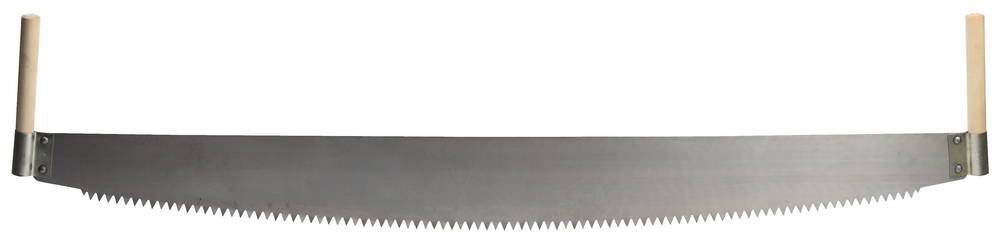 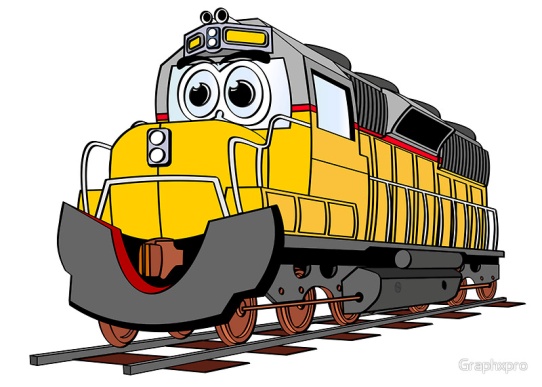 Москва-СПБ
Спасибо организаторам!